A Self-Supervised Approach for Automatic Crystal Structure Classification
Satvik Lolla (Poolesville HS)
Dr. William Ratcliff (NIST NCNR)
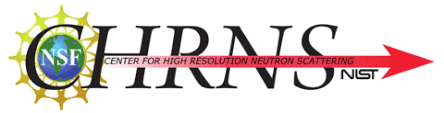 Crystals
Repeating unit cell
Examples:
Sugar
Ionic Salts
Ice
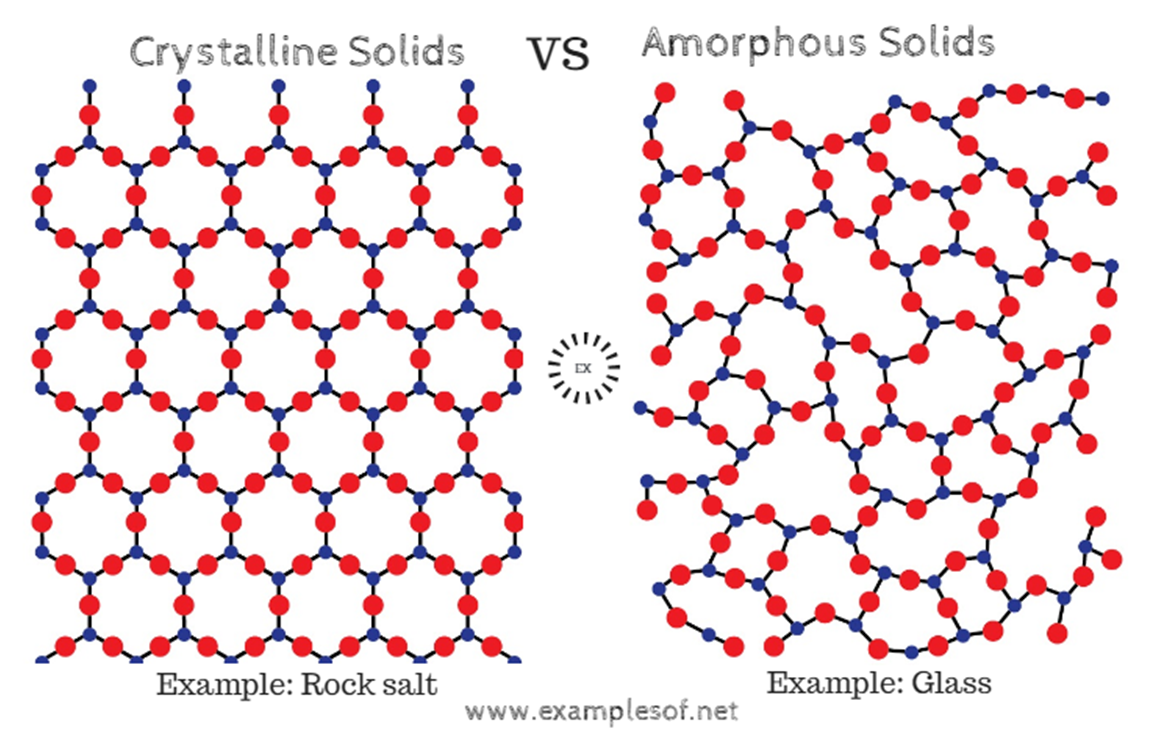 ‹#›
Crystal Structure
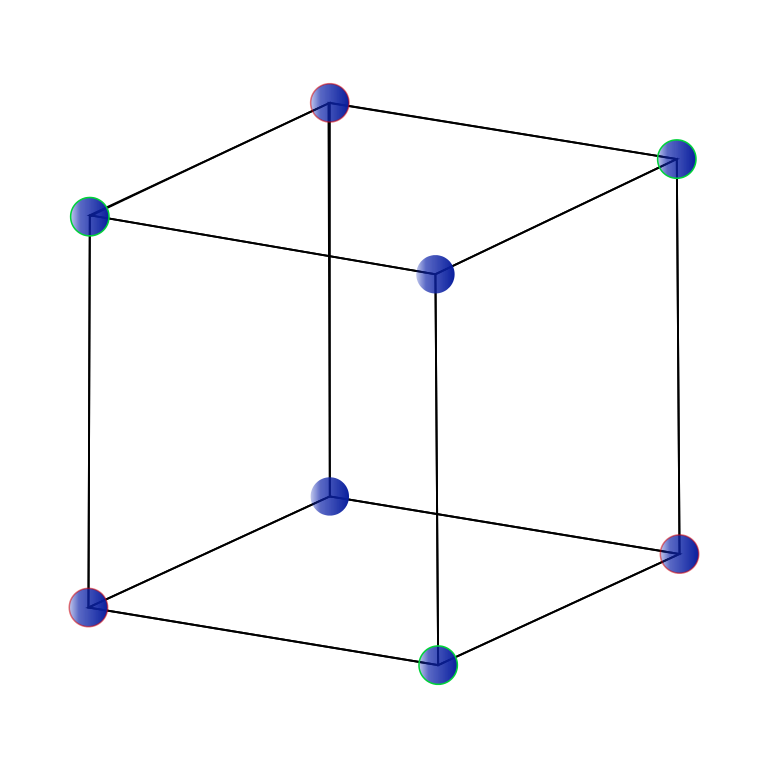 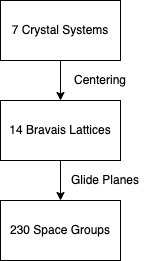 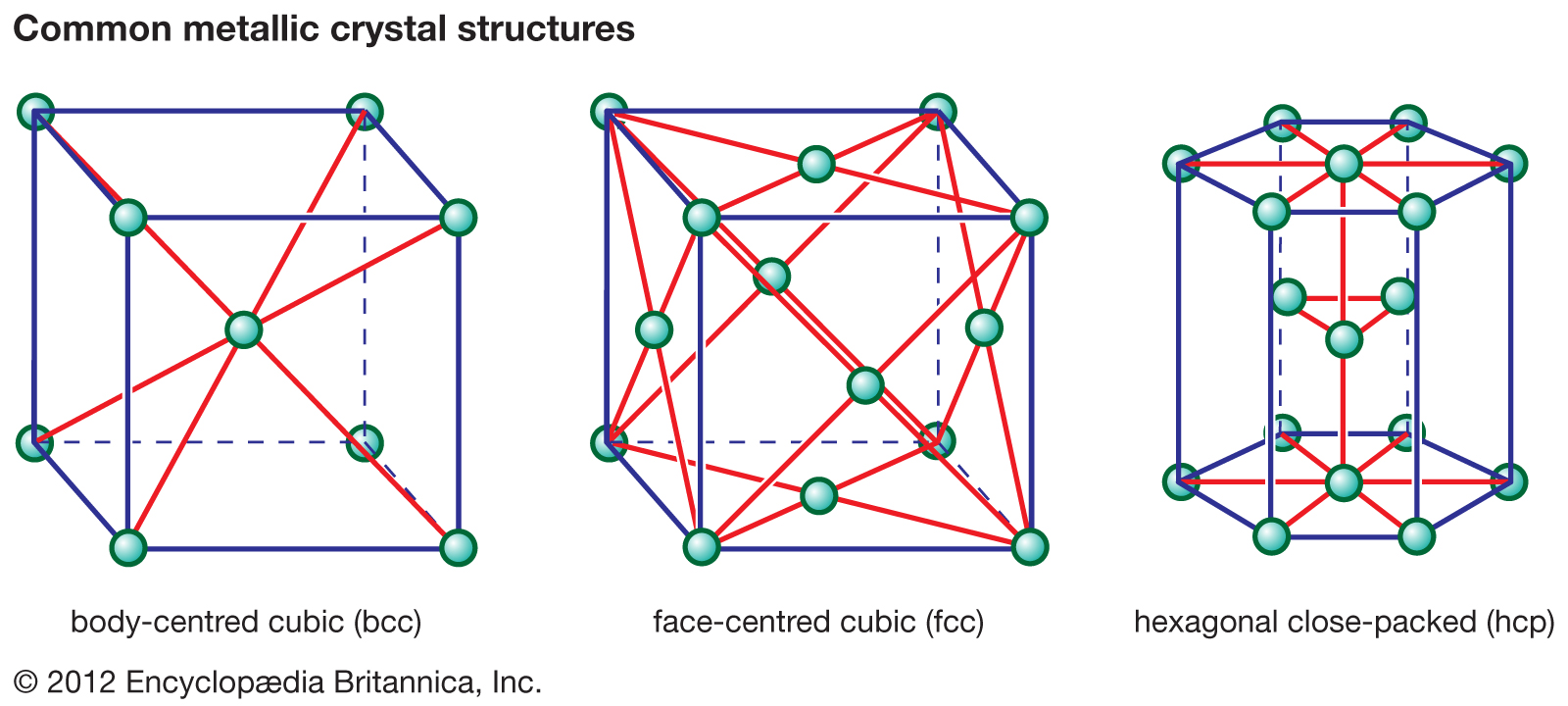 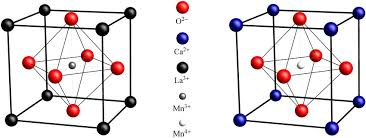 ‹#›
Neutron Diffraction
Neutrons scattered by atoms
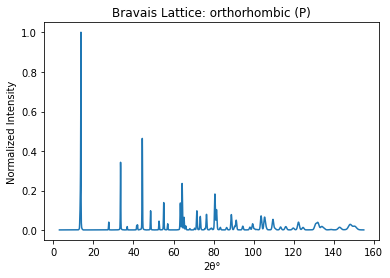 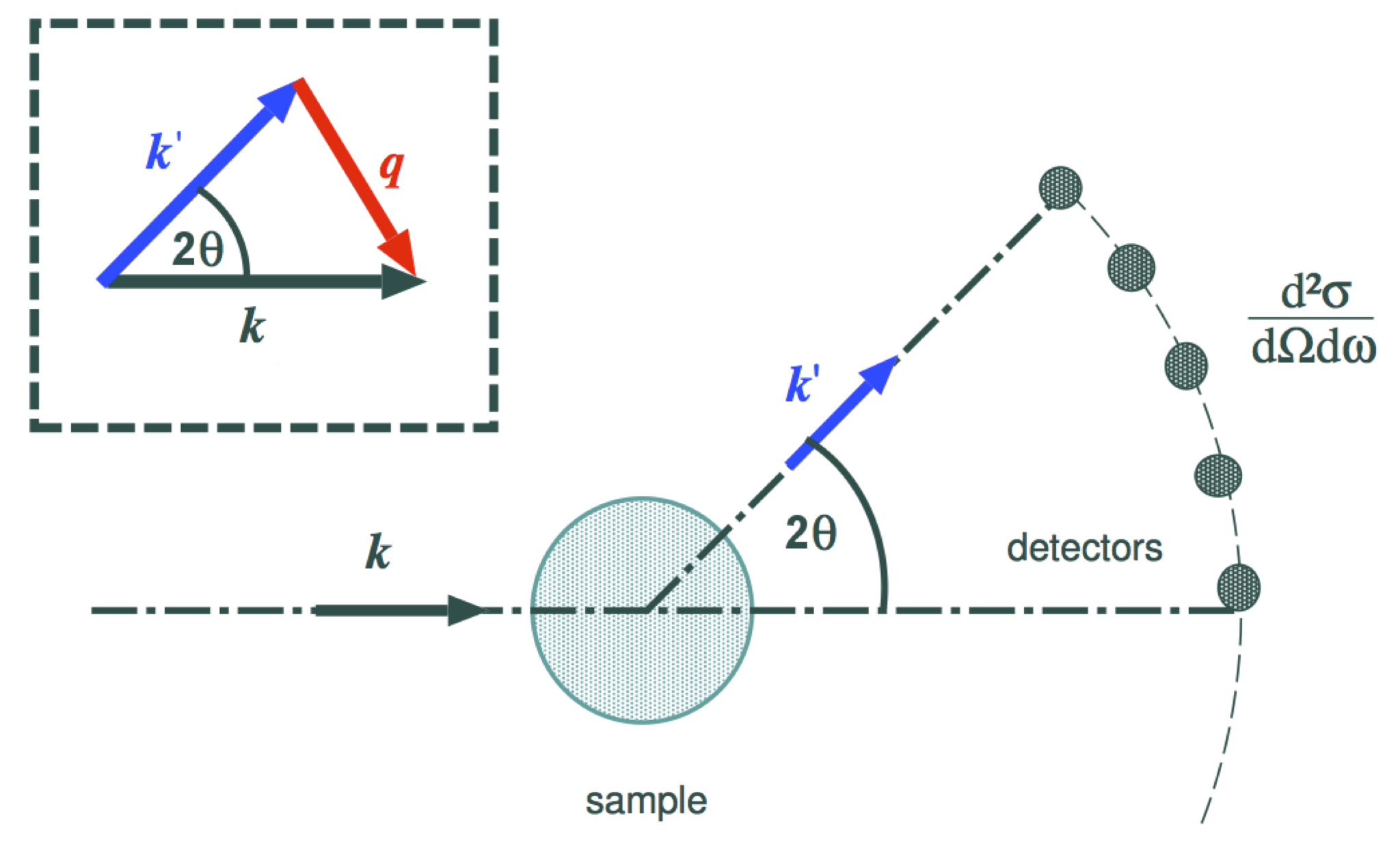 ‹#›
Data
Inorganic Crystal Structure Database
1-D approach
138,000 simulated patterns
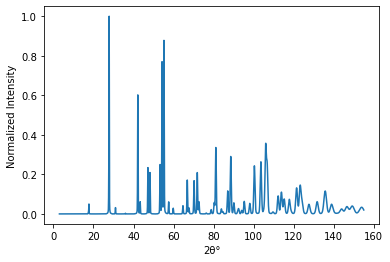 ‹#›
Self-Supervised Learning
Mimics how humans learn
Pretext task & Target task
Pretext task clusters in latent space
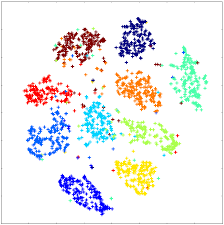 ‹#›
Bidirectional Generative Adversarial Network (BiGAN)
3 models: Generator, Encoder, Discriminator
Encoder maps to latent space
Discriminator clusters in latent space
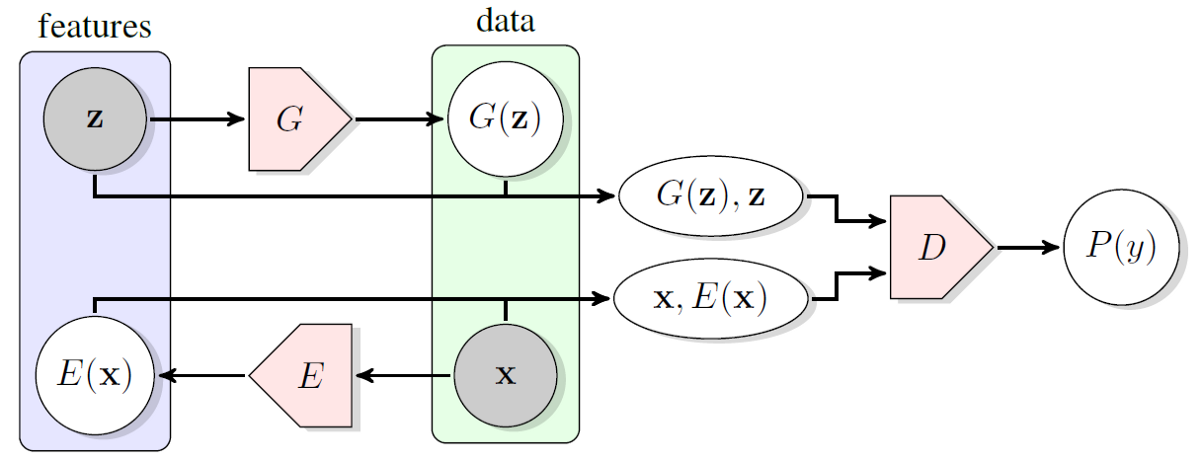 ‹#›
Challenges with GANs
Zero-sum Equilibrium
Mode collapse
Same generated images
Vanishing Gradients
Models stop learning
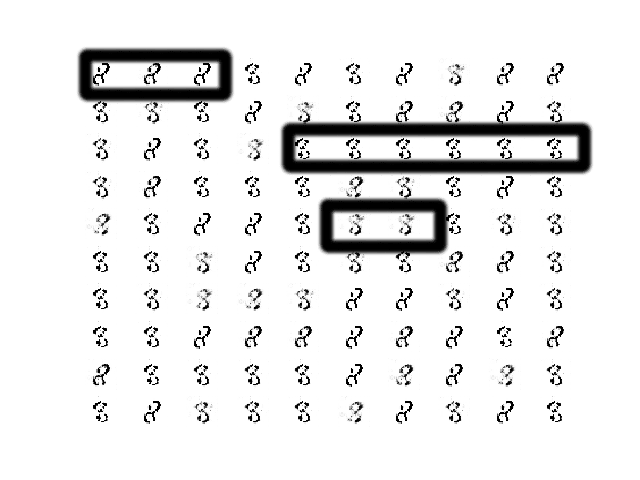 ‹#›
Convolutional Layers
Extract high level features
Reduce dimensionality
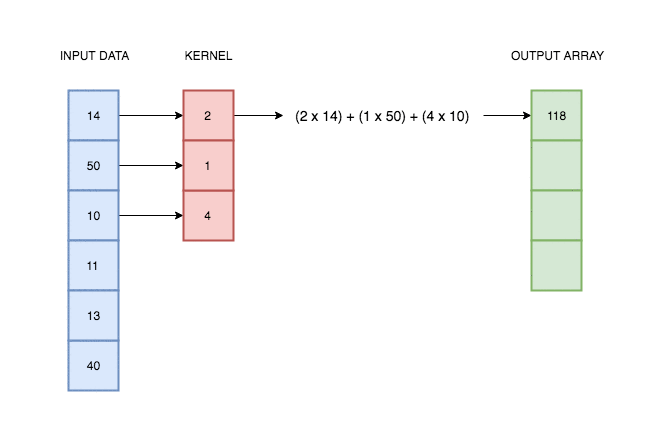 ‹#›
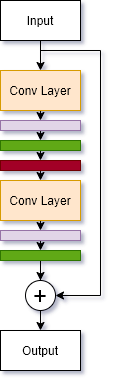 Residual Network (ResNet)
Residual/skip connections
Reduce parameters
More generalizable model
‹#›
Generated vs Real Patterns
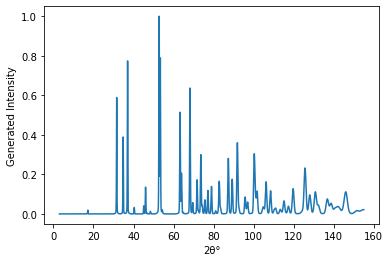 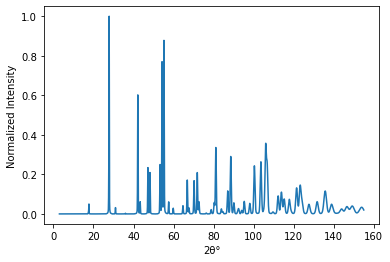 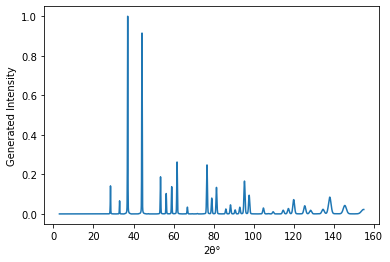 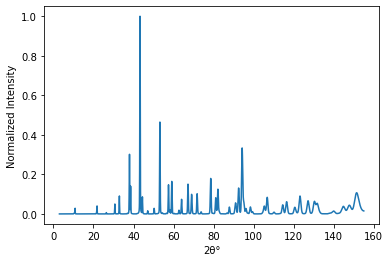 ‹#›
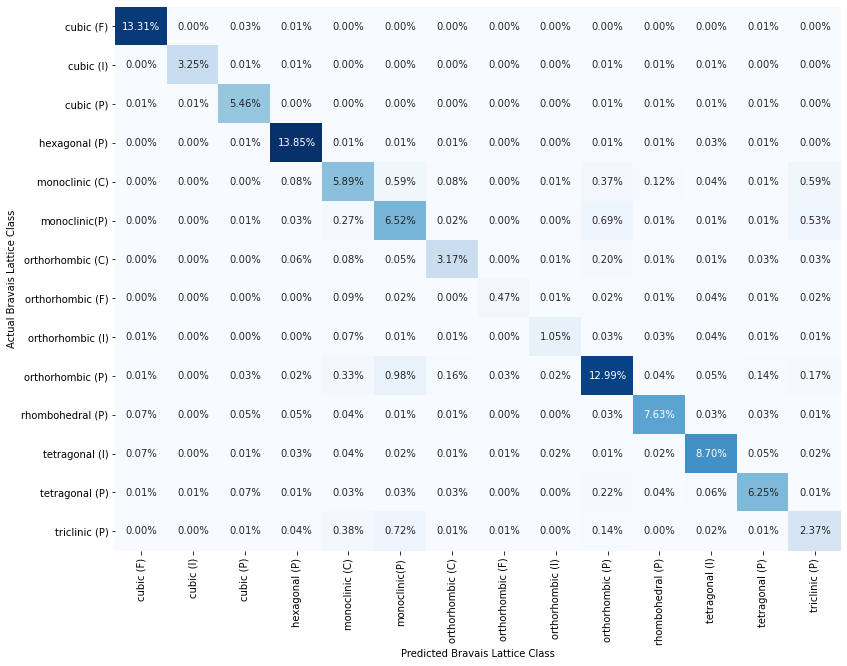 Bravais Lattice Confusion Matrix
Self supervised: 88%
‹#›
Accuracy Comparison
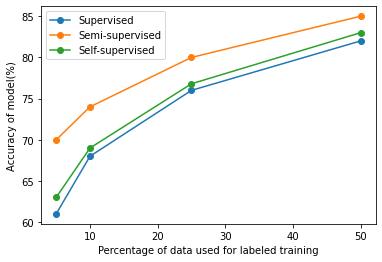 ‹#›
Conclusion
Self-supervised approach can be used for diffraction classification
No significant difference in accuracy compared to supervised approach
‹#›
Future Work
Different self supervised techniques
Classify space groups
‹#›
Acknowledgements
Dr. William Ratcliff (NCNR)
CHRNS/NCNR
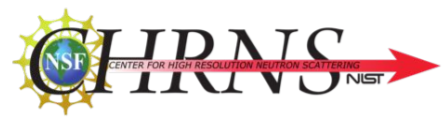 ‹#›